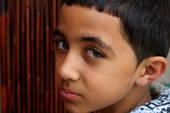 Walk in the Shoes of Your English Language Learners
Costa Rica Study Away
3 ½ week summer intersession
4 cr.  EEM597 or 607 required
1cr. EEM596 &/or 1 cr. UHC396 additional credit options
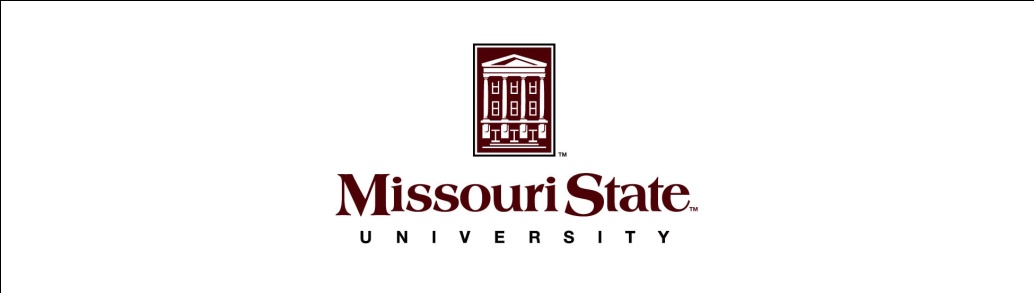 Have you ever been the language and/or cultural minority?
What was it like?  
How did it feel?  
What helped you become comfortable?
What didn’t help?
https://www.youtube.com/watch?v=-chrxDVqlhE&feature=share
Purpose of the course/trip:
To engage with culturally different others and understand how children and their families, for whom English is not their first language, feel when they come to our schools and classrooms where everything, including content learning, is in English.
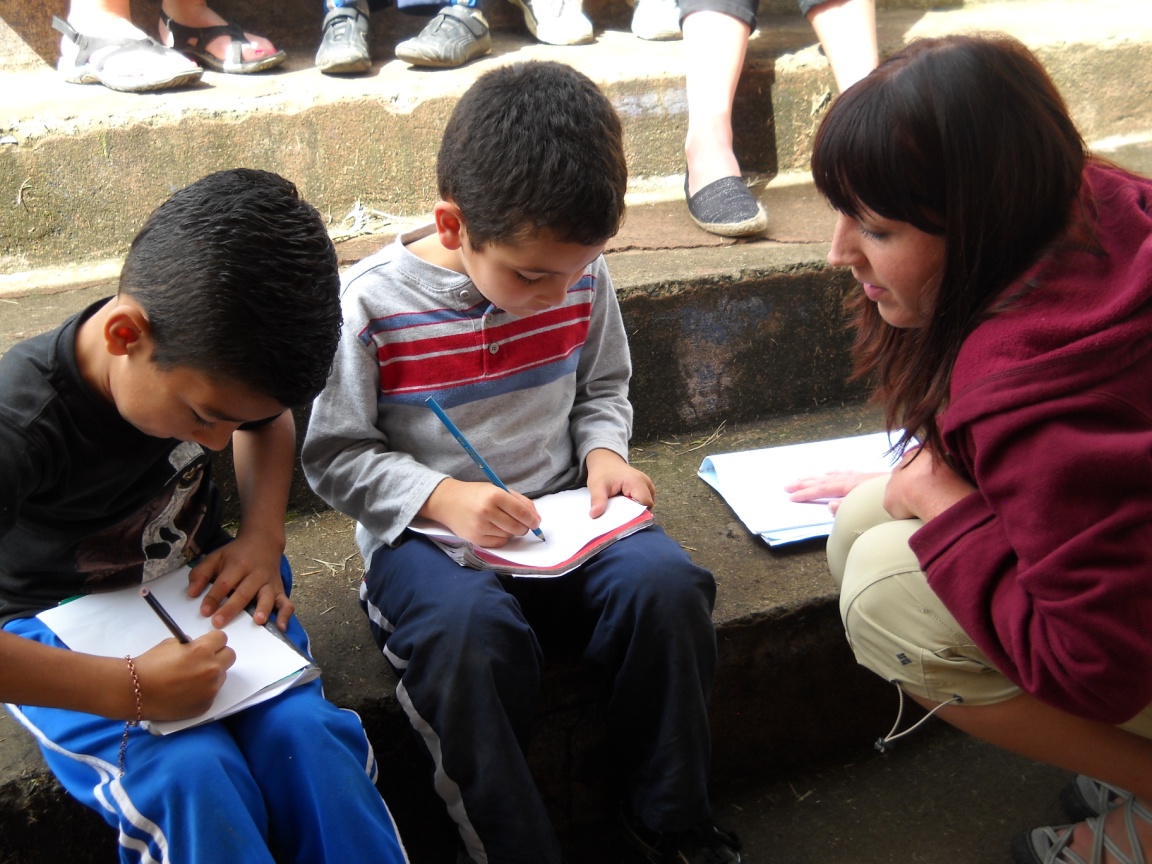 How can you help all your students be successful in school?
Costa Rica:  A Trip of a Lifetime!
Learn Spanish with Centro Panamerican de Idioma (CPI) 
Spanish Immersion School
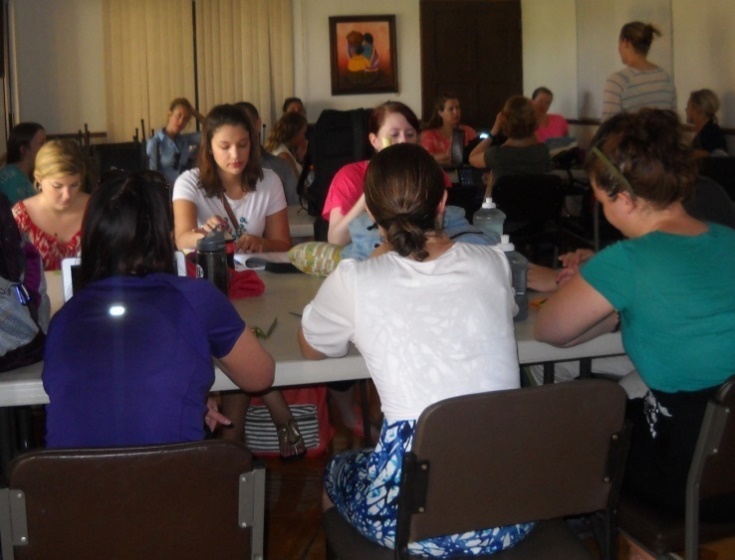 in Herediaa typical town
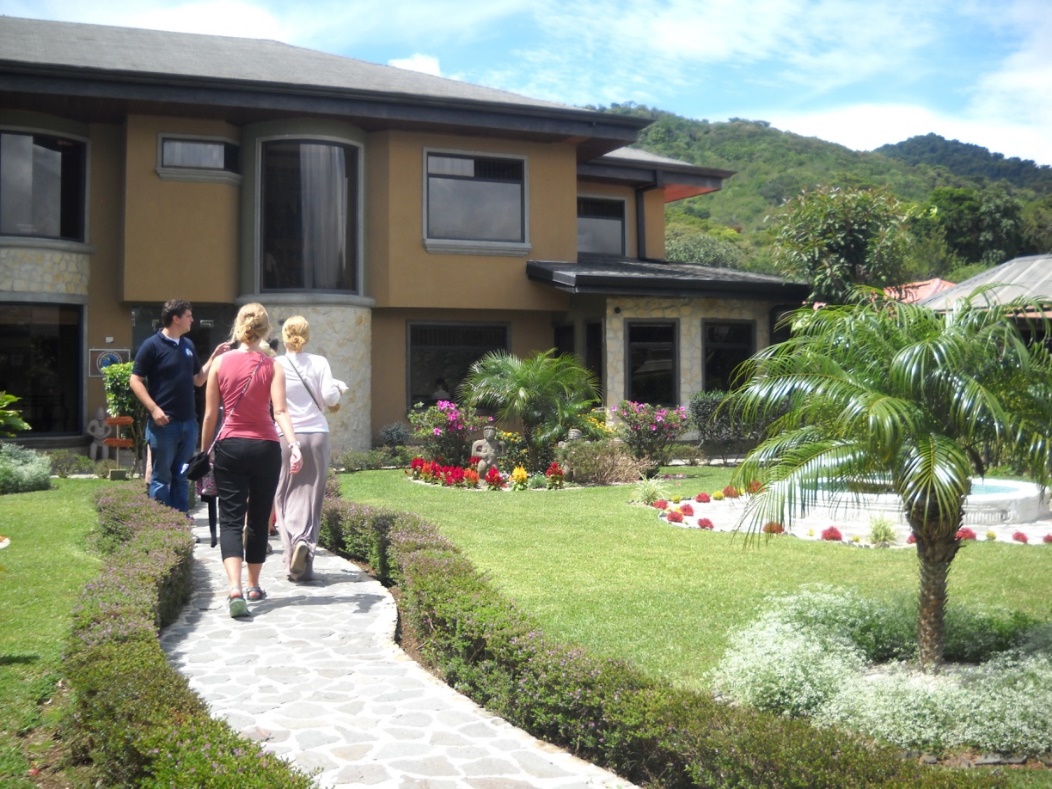 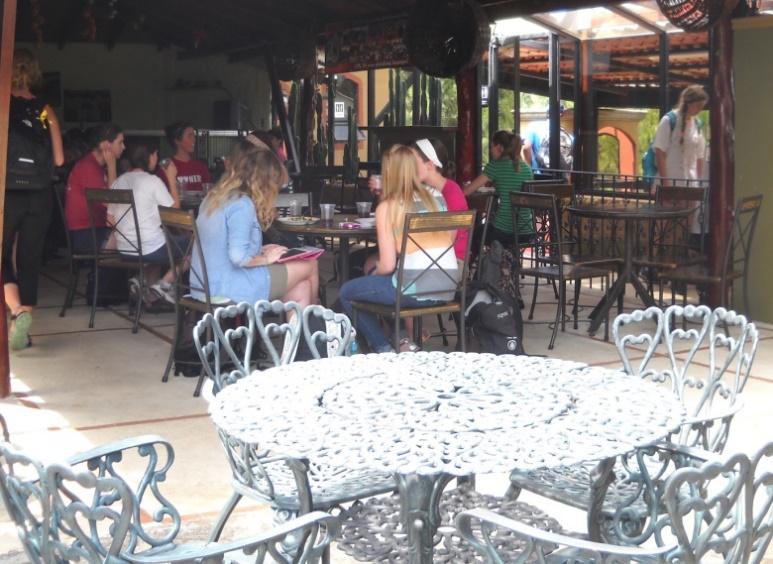 in Monteverde
               the cloud forest
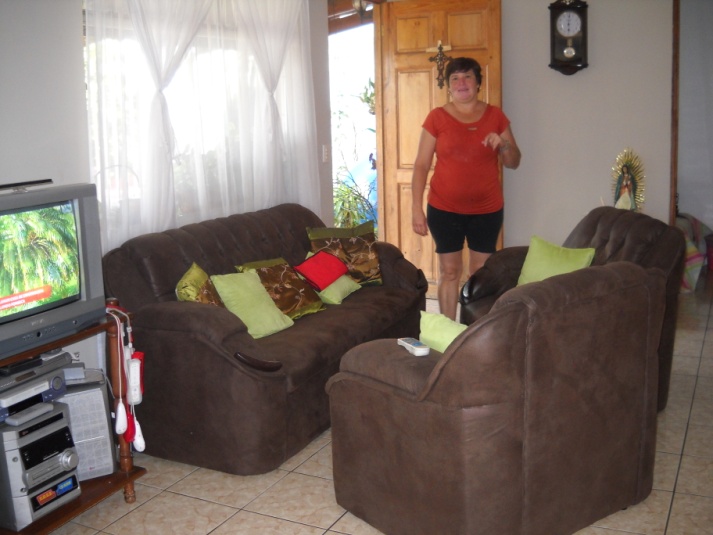 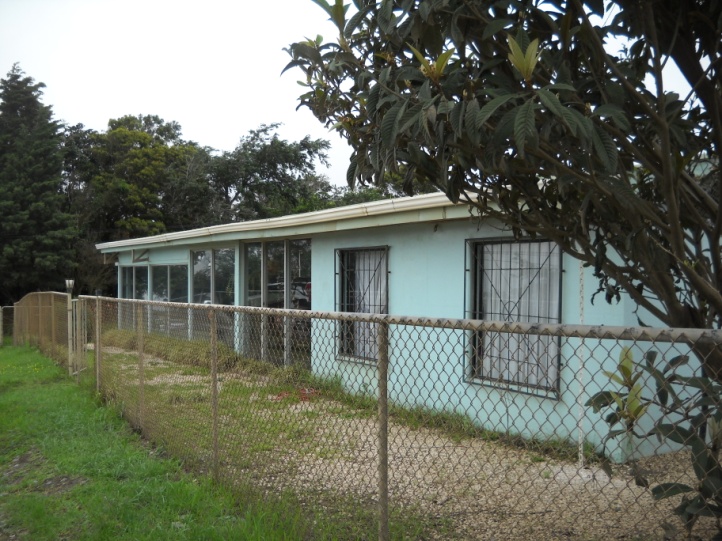 Live with local families; join in their activities
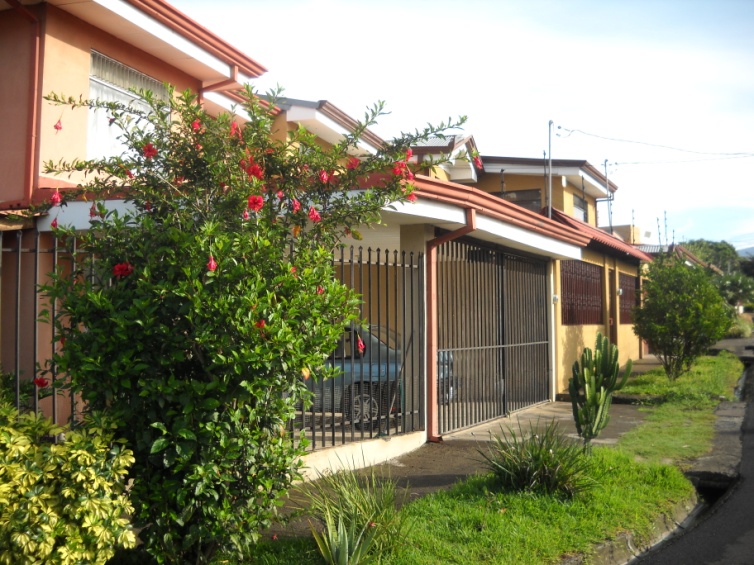 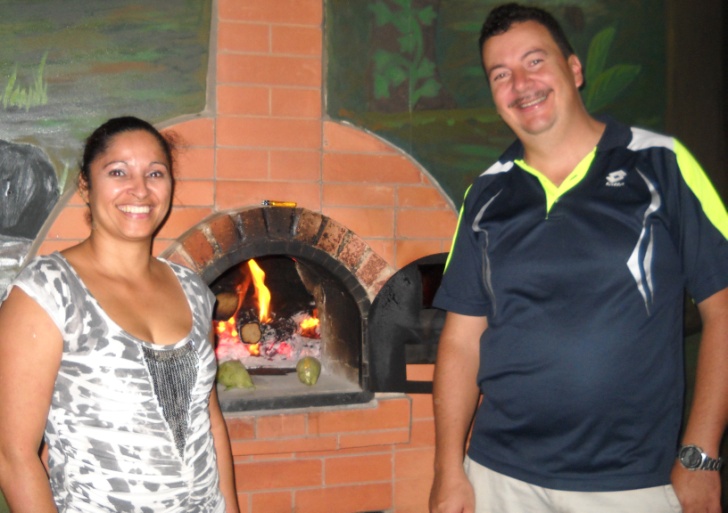 at home and in the neighborhoods that are as varied as ours in the US.
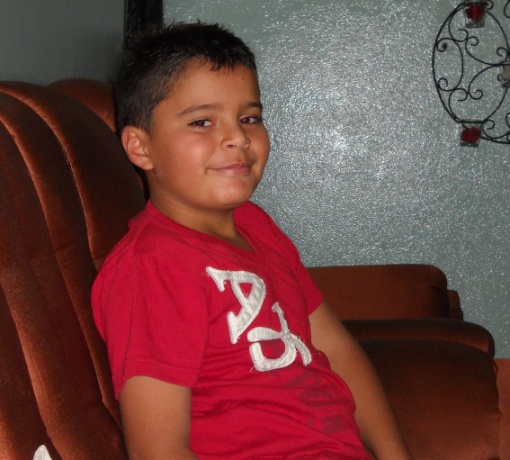 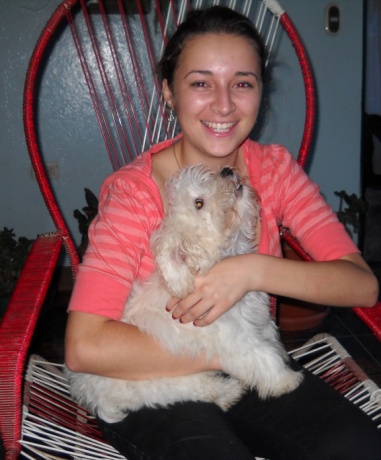 Learn how to communicate with non-English speakers!
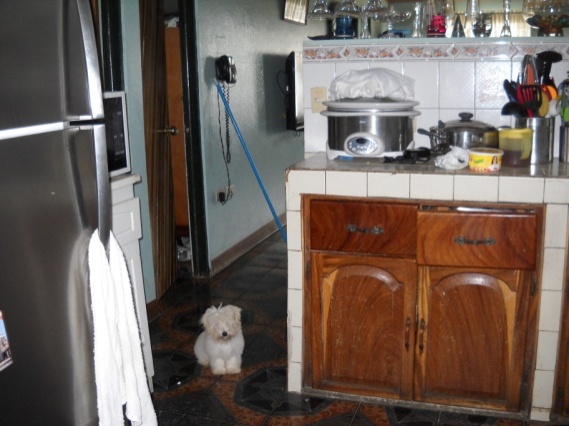 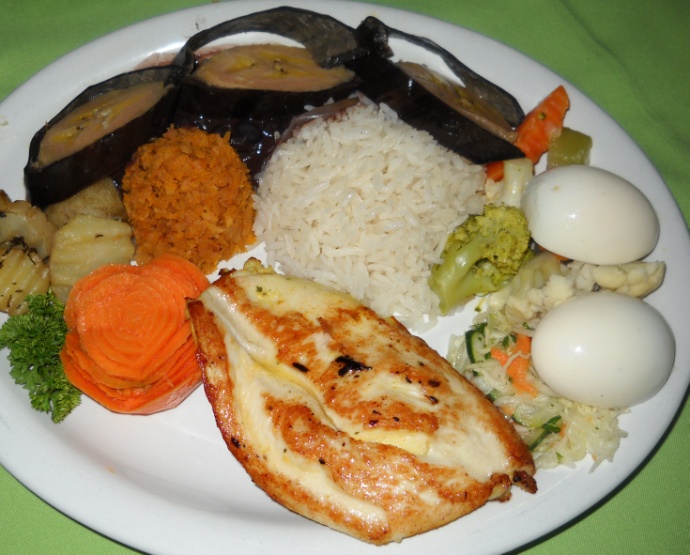 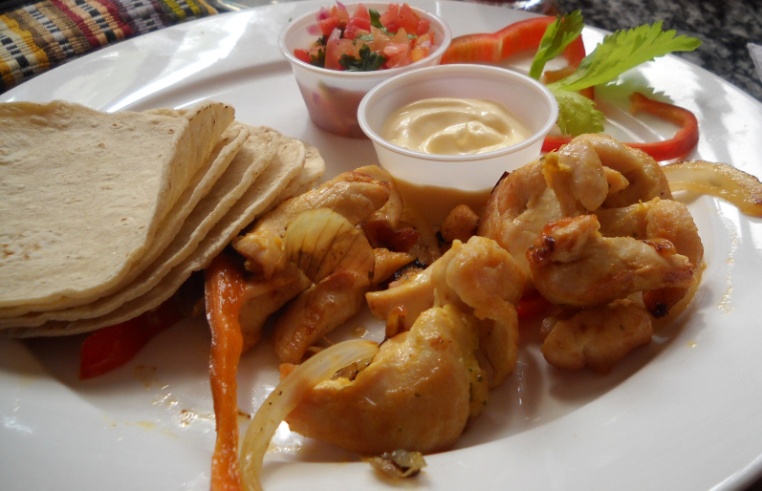 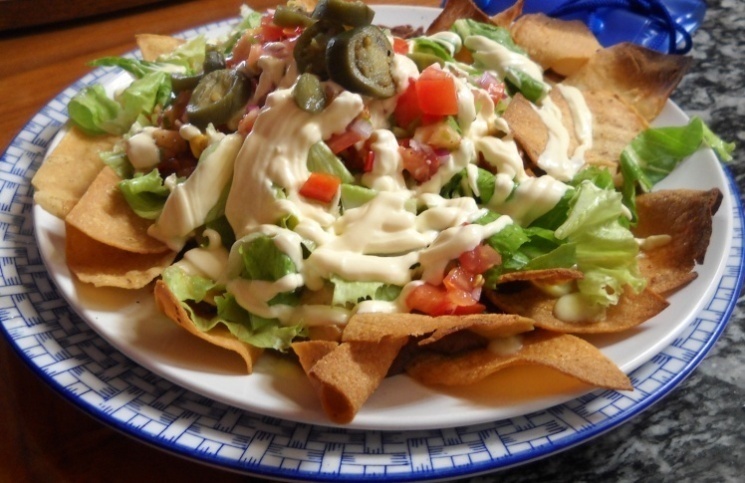 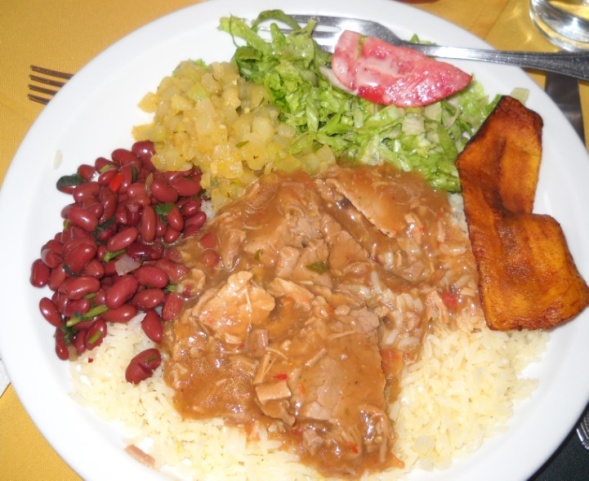 Enjoy all kinds of  Costa Rican cuisine.
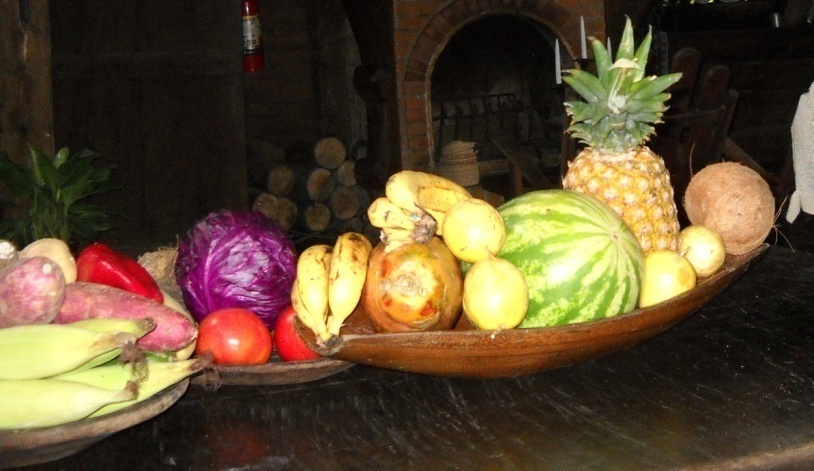 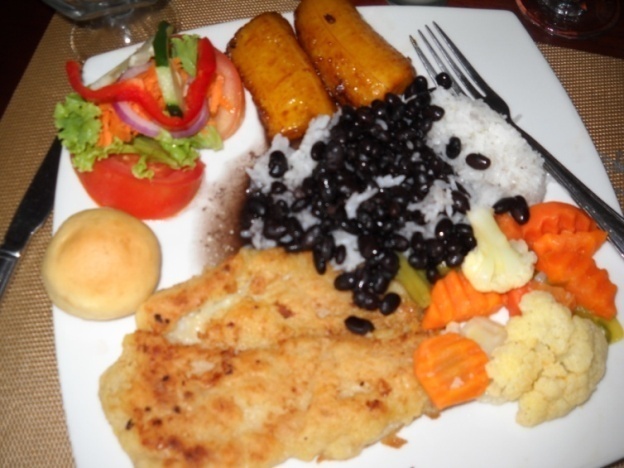 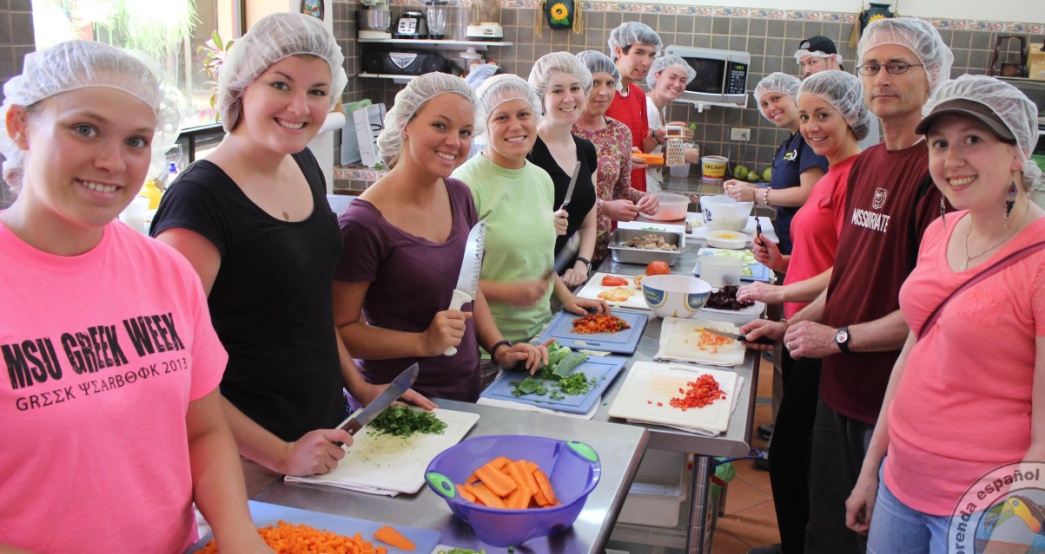 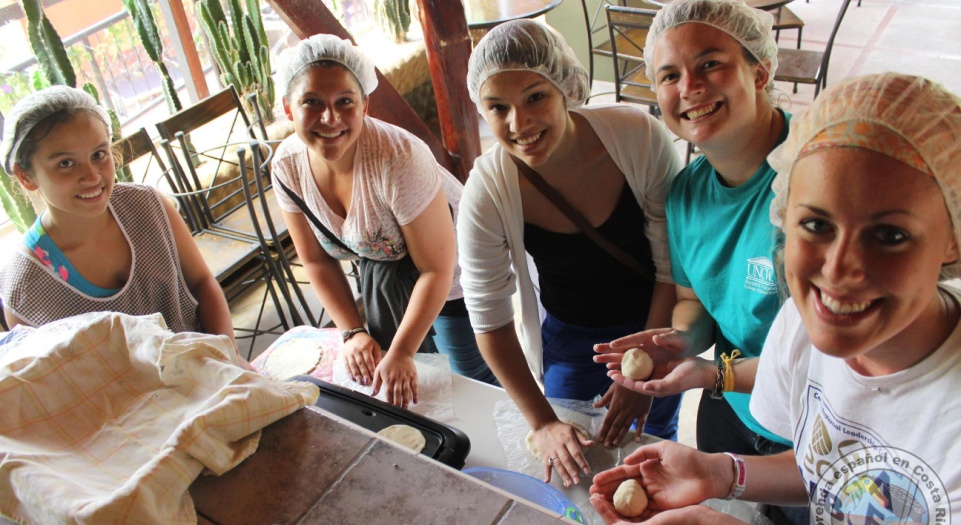 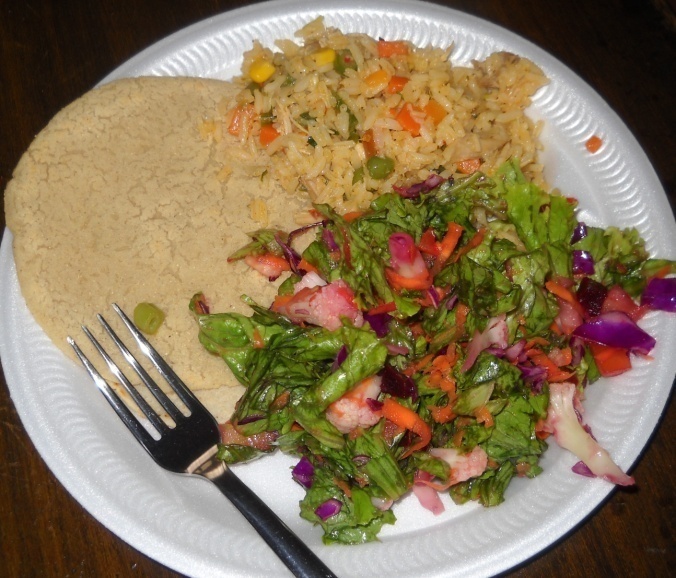 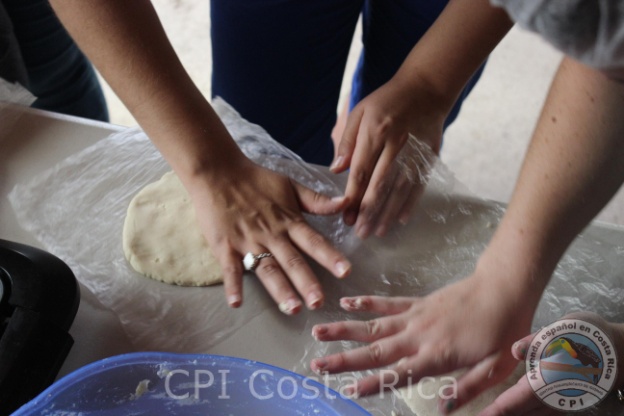 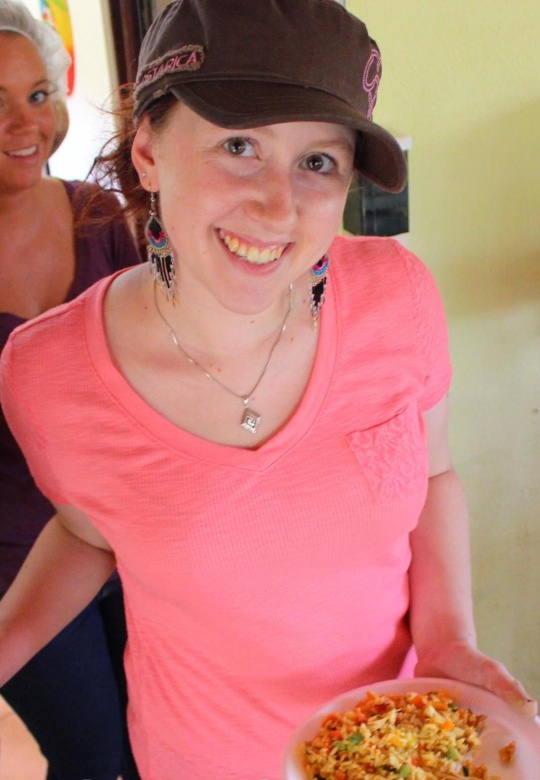 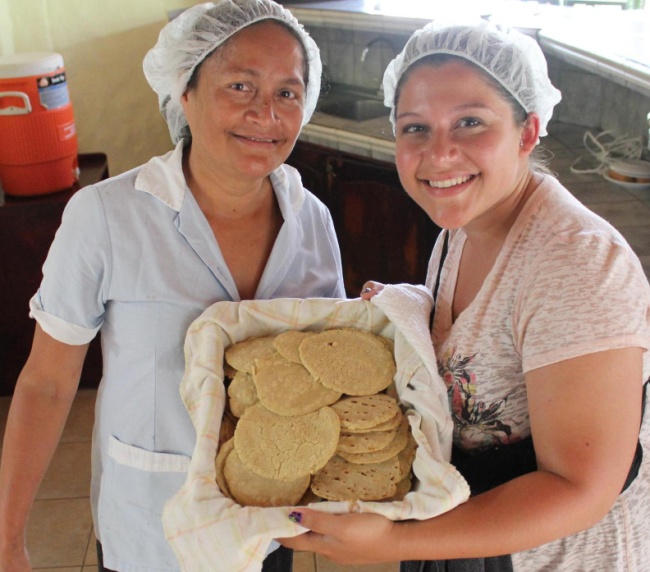 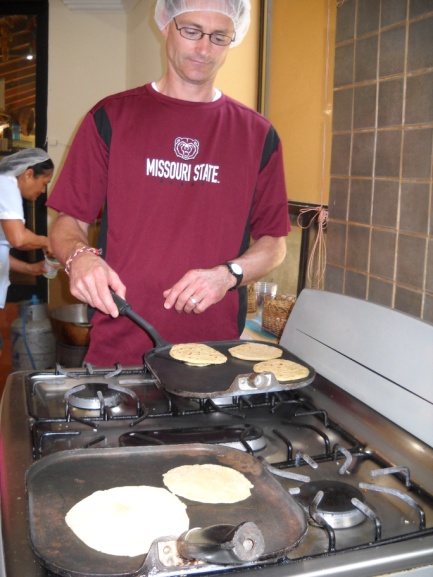 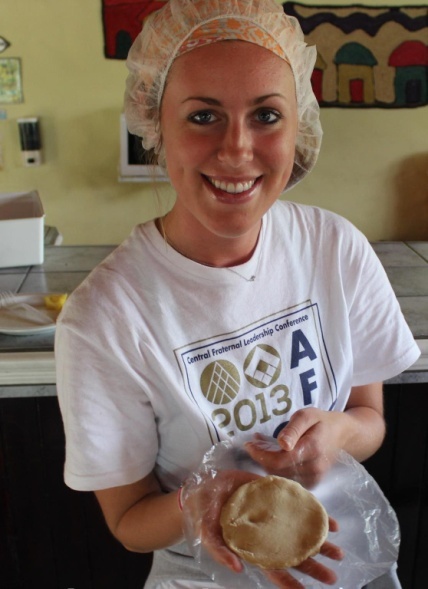 Learn to cook
Latin dishes.
Teach English lessons in local elementary schools
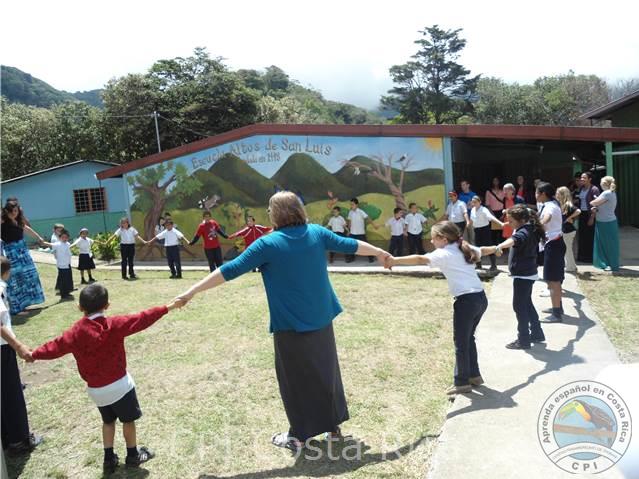 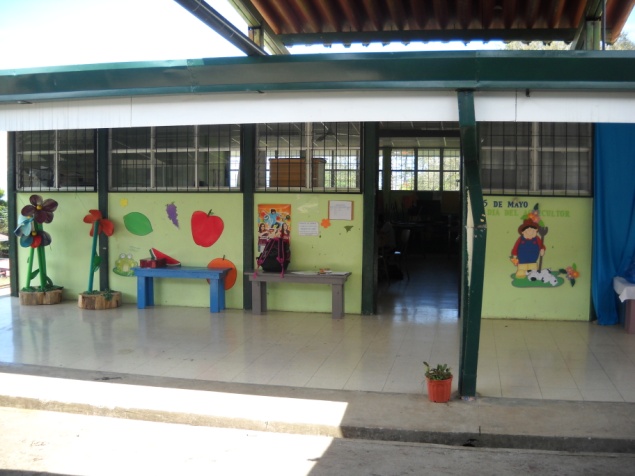 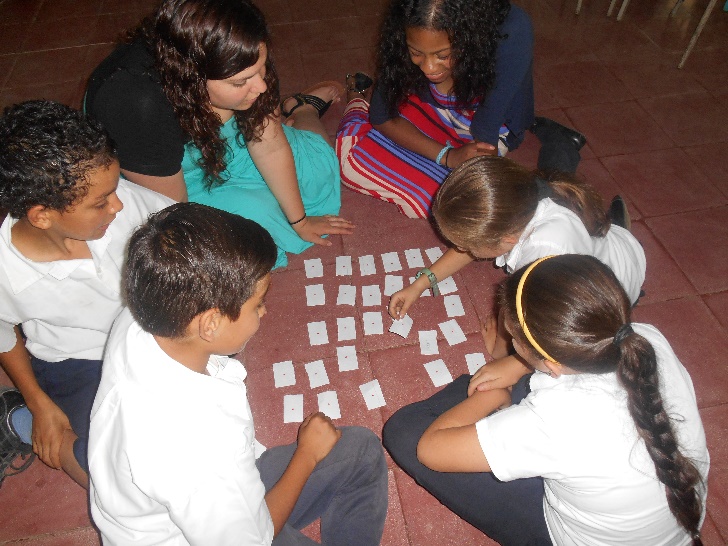 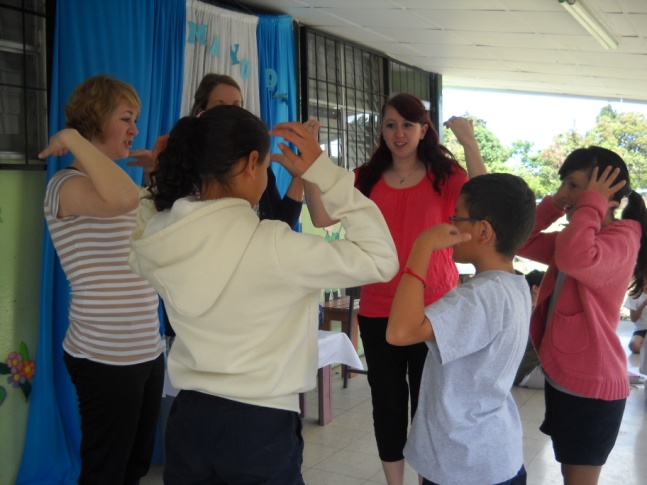 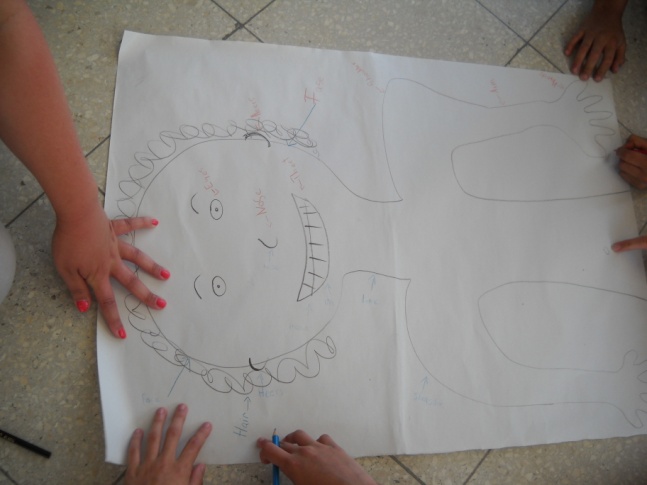 Take part in service learning projects-
--- in a Nicaraguan refugee community outside the Costa Rican capitol city of San Jose .
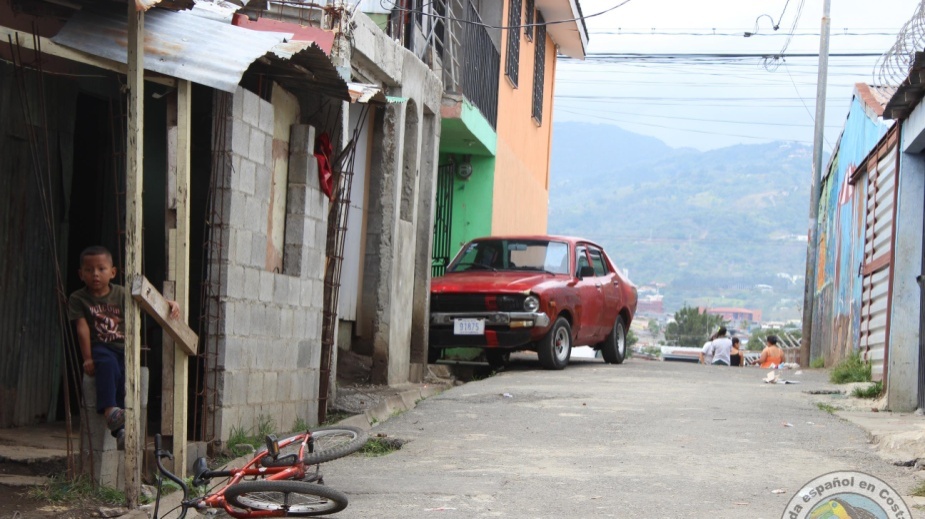 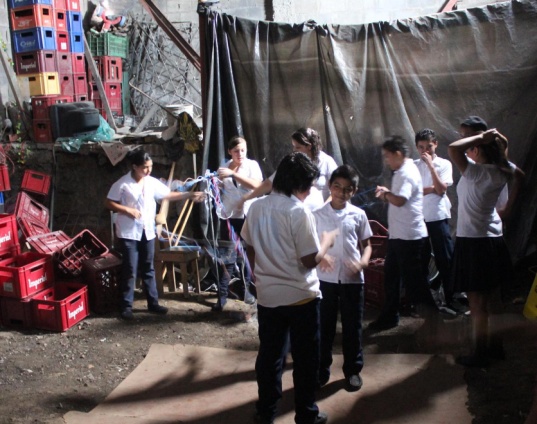 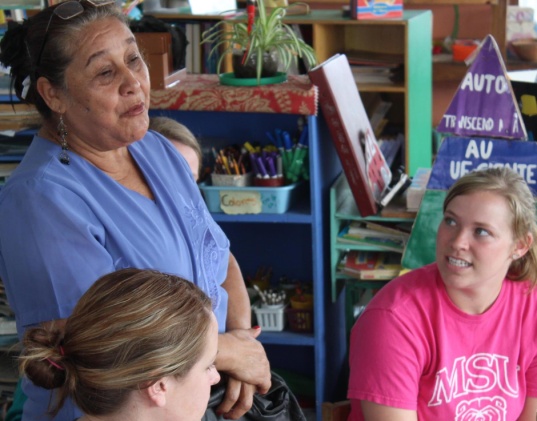 --- on a coffee farm using traditional tools and practices to plant trees offsetting our carbon footprint.
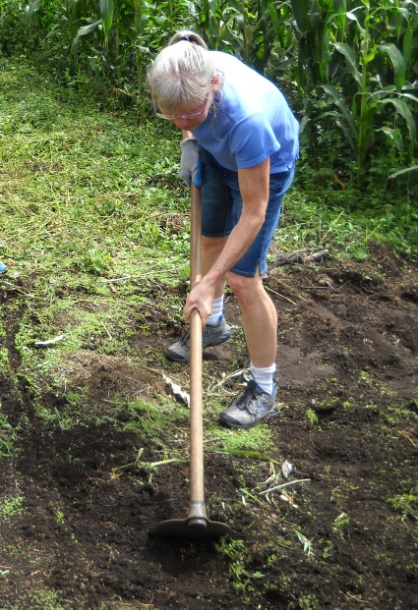 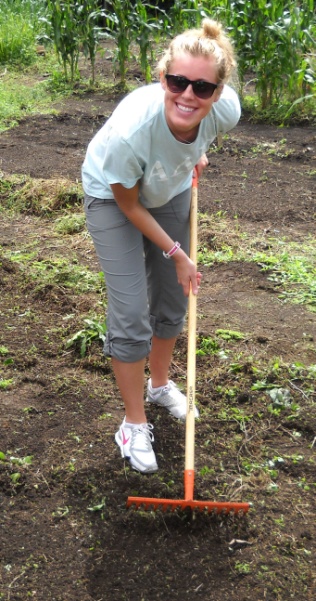 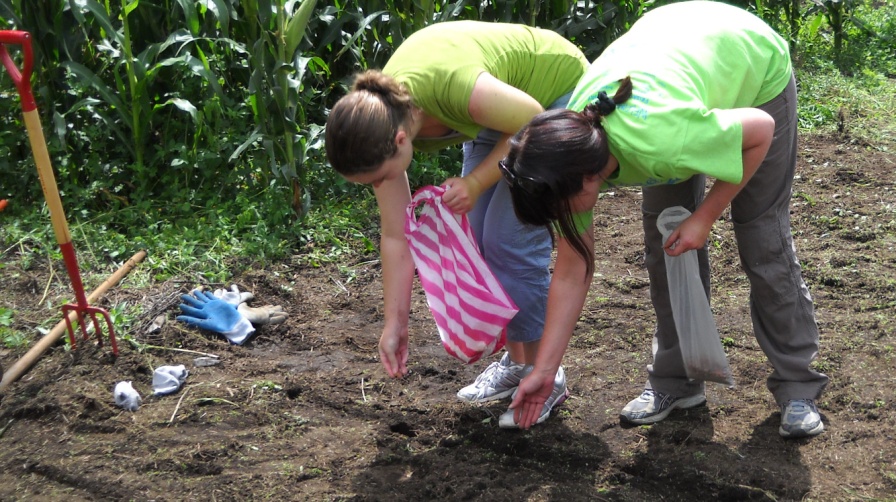 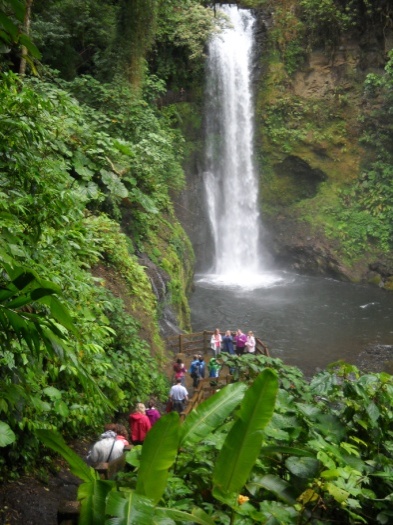 Experience the splendor of Costa Rica
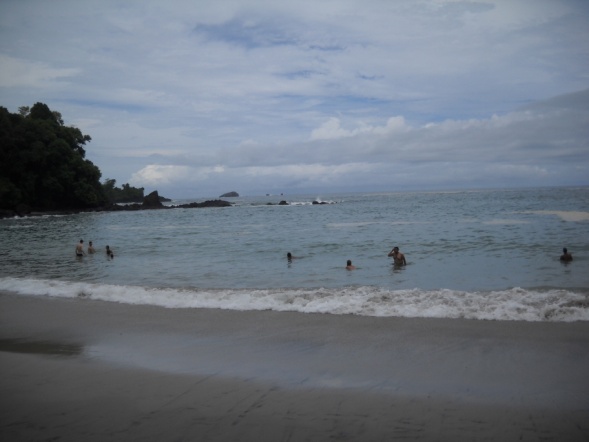 (It is not all work and no play!)
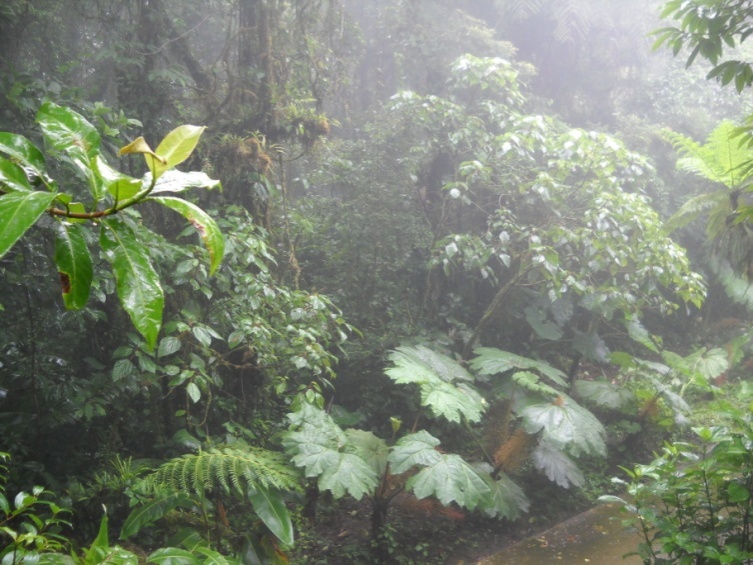 Manual Antonio 
National Park Beach
La Paz 
Waterfall Garden
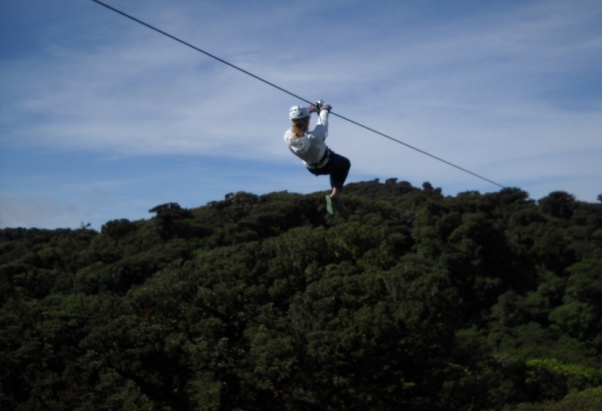 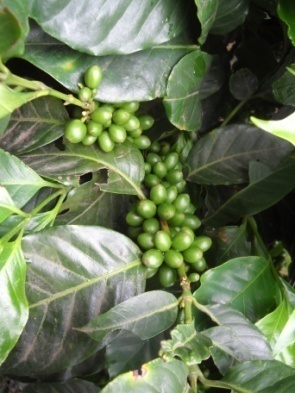 El 
Trapiche 
Coffee
 Farm
St. Elena Cloud Forest Reserve
Zip lining in Monteverde
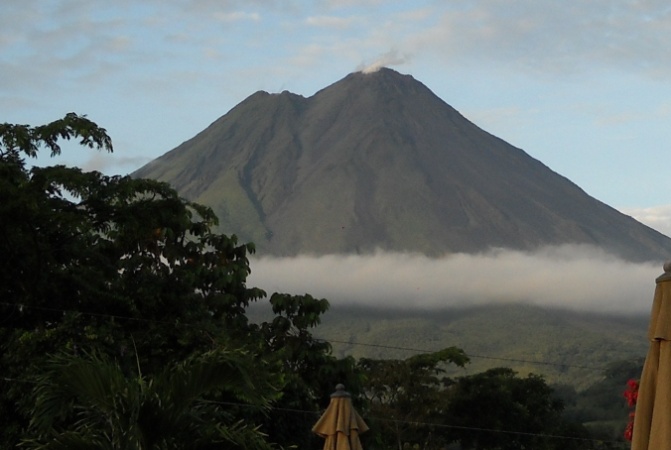 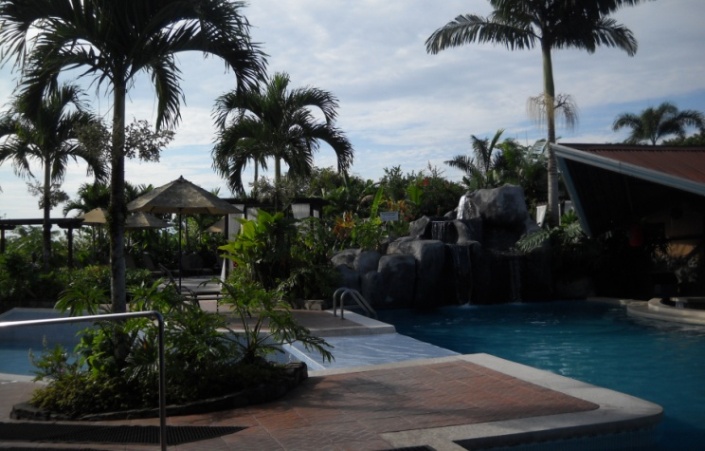 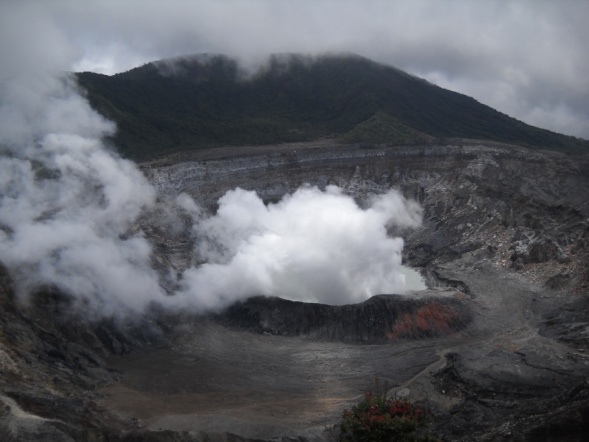 Arenal  Volcano &  Hot Springs
Poas Volcano 
National Park
Get wet in Costa Rica
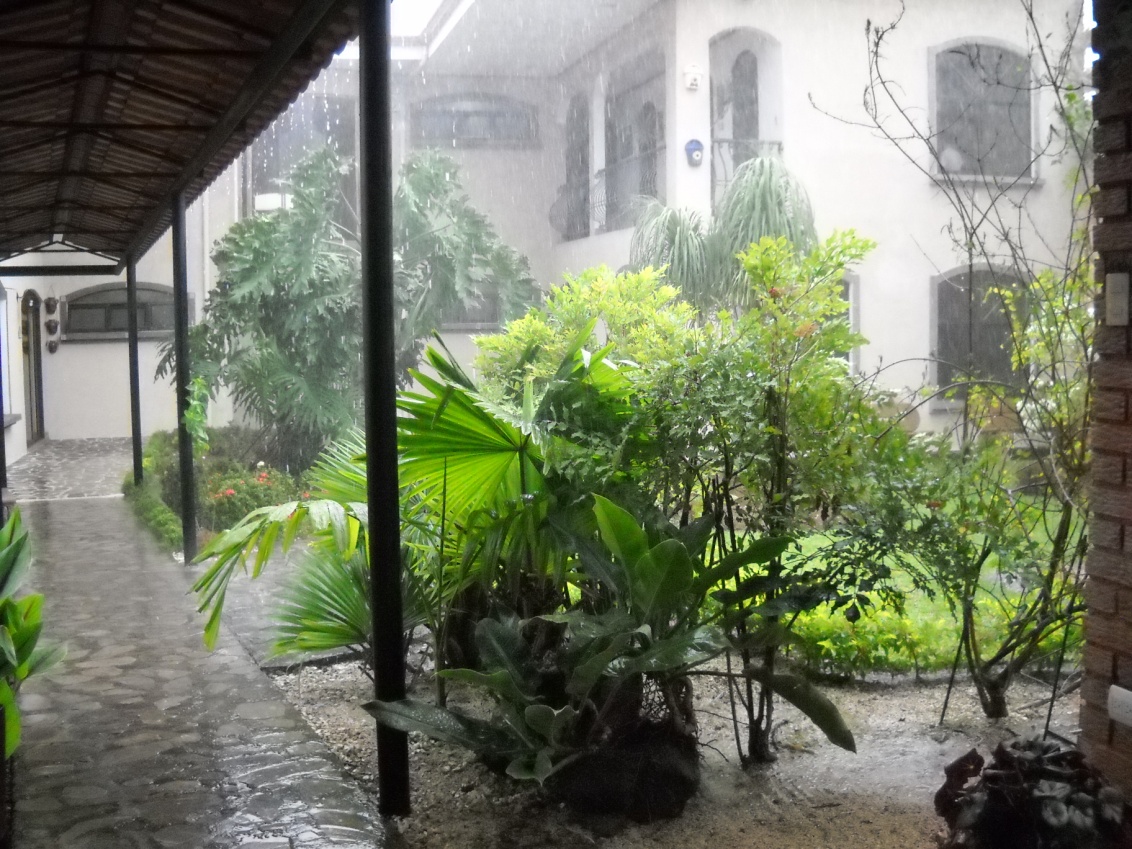 After all, it IS a tropical country!
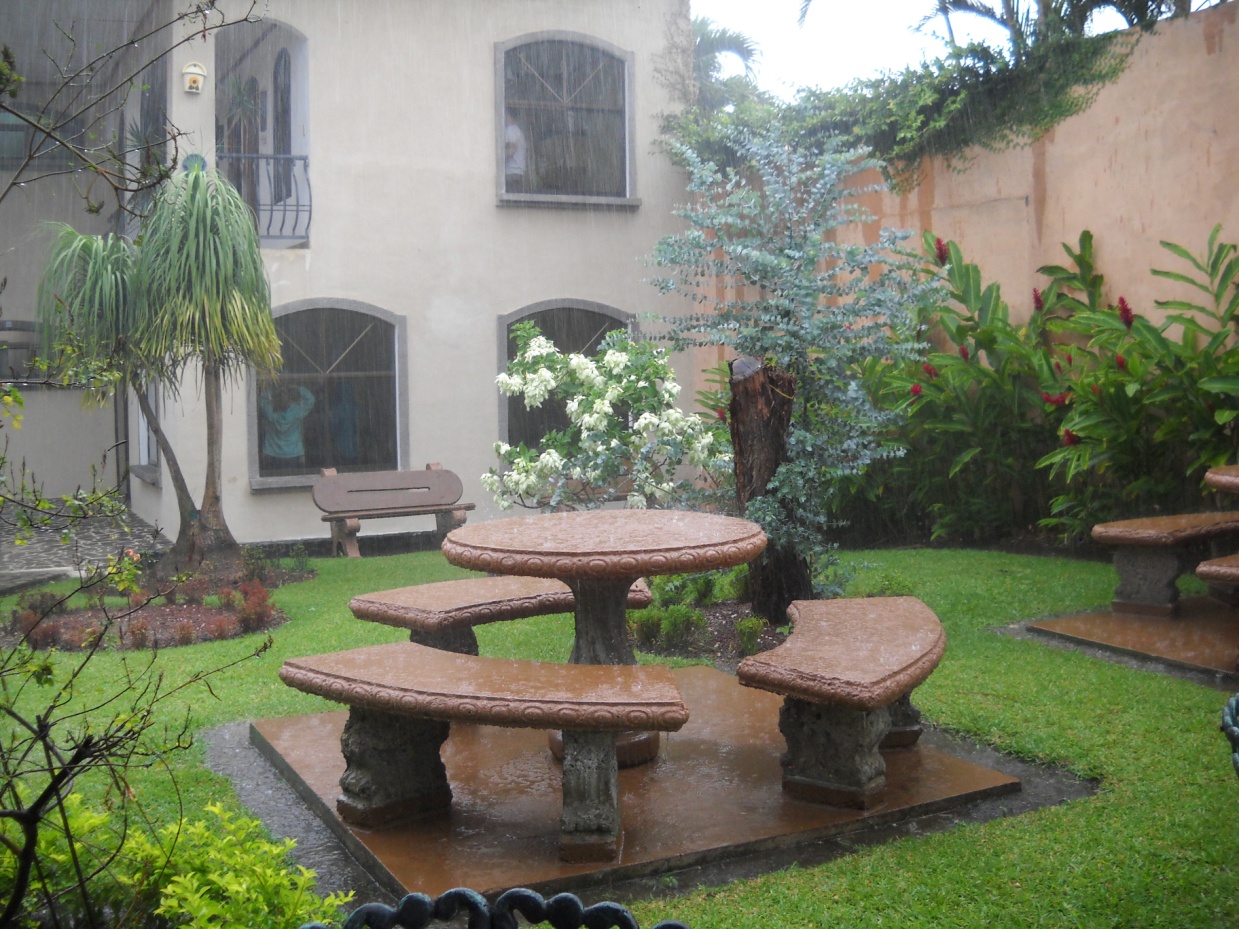 See common and rare mammals, birds, insects and plants in Costa Rica---one of the most diverse wildlife refuges in the New World Tropics.
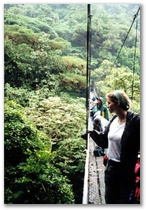 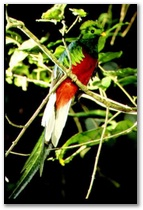 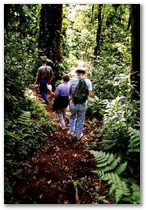 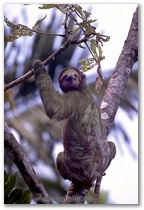 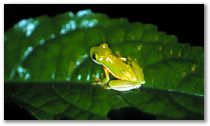 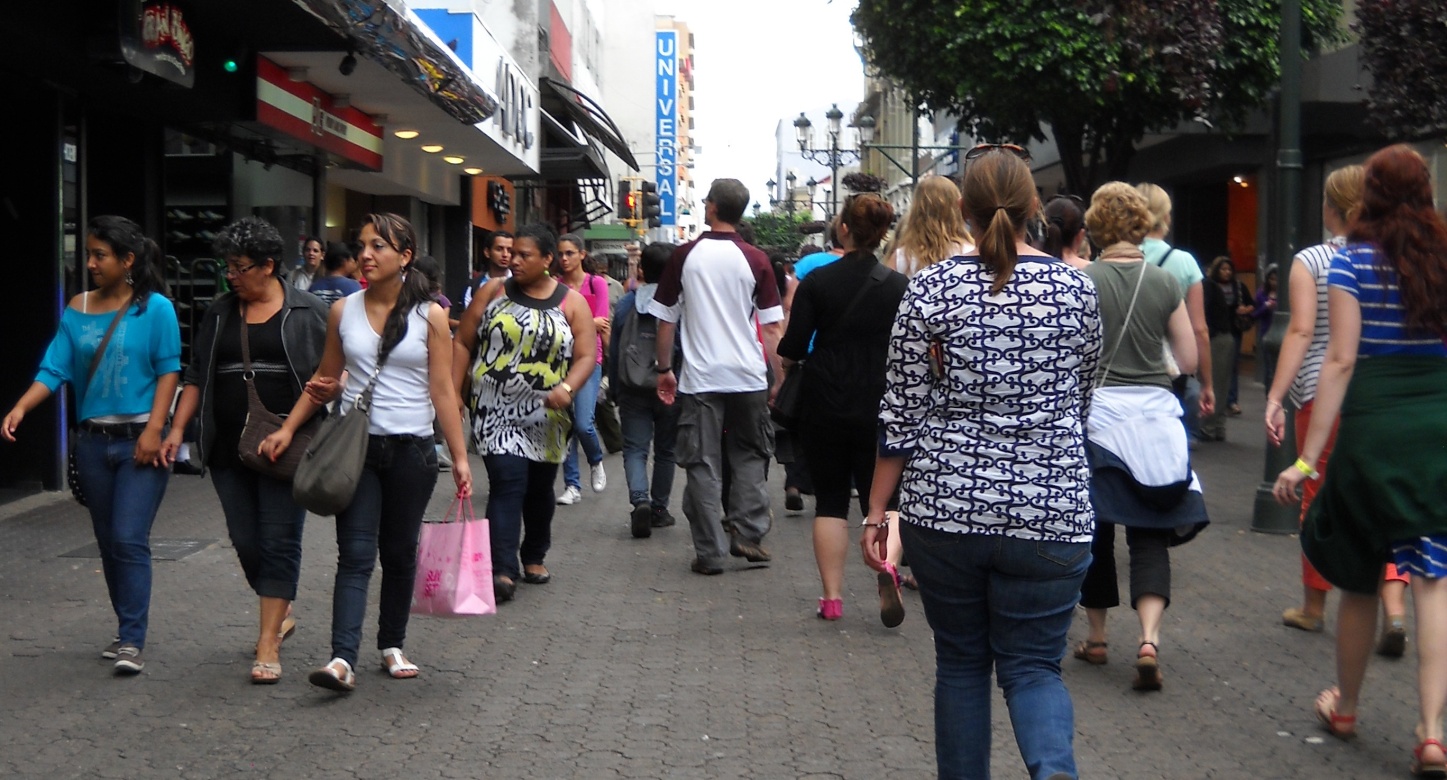 Sample local and big city shopping in Costa Rica.
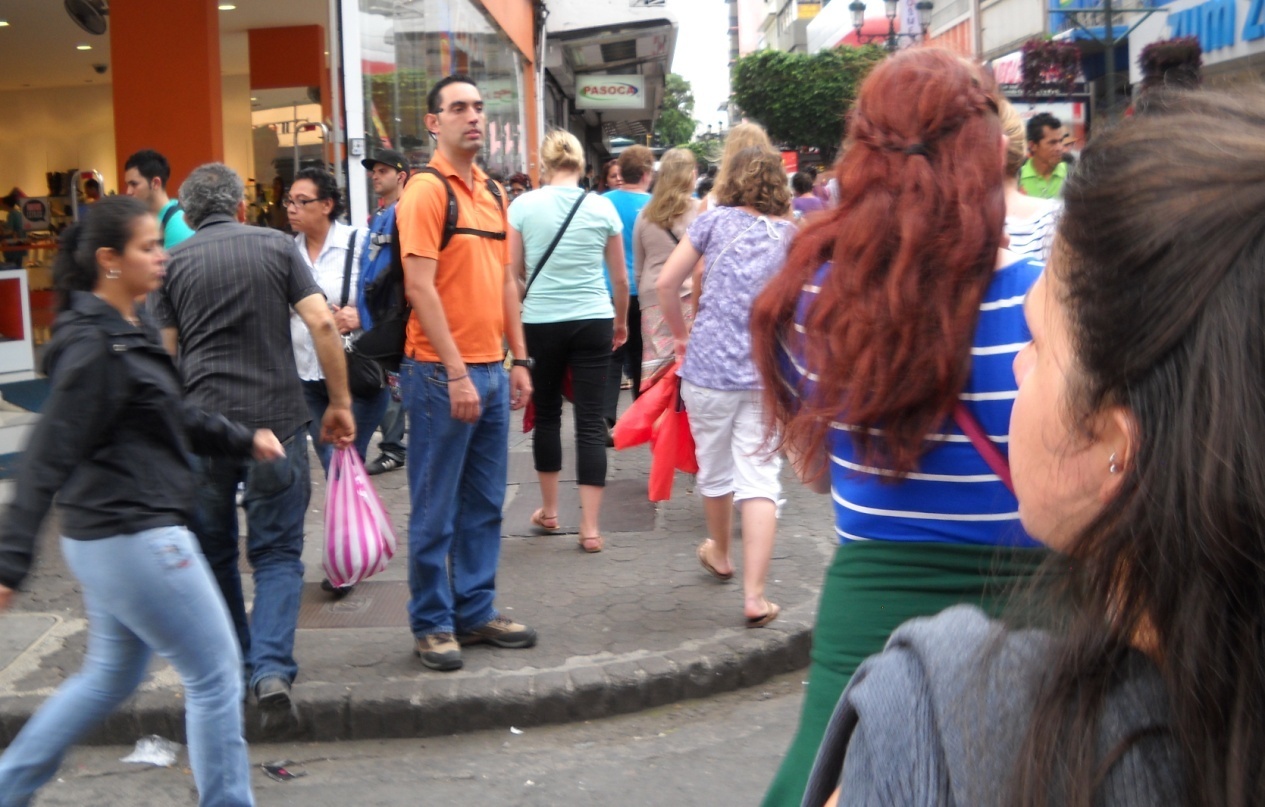 Program Fee

Includes: Roundtrip airfare, all ground transport, lodging, meals (except 10 lunches/snacks), entrance fees and Spanish classes, Study Away student fee and international medical insurance. 

Excludes: Passport, MSU tuition, 10 lunches, incidentals/ miscellaneous personal expenses, snacks, and souvenirs.
Application Due:   December 1 (rolling admission---applicants will be notified of acceptance into the program within a week of completing the application.)
  

Maximum enrollment: 15

Apply online on MSU’s Study Away website
Scholarship Eligibility & Financial Aid

Students may apply for the College of Education Study Away scholarship at:  http://missouristate-sa.terradotta.com/index.cfm?FuseAction=Programs.ViewProgram&Program ID=10829.  (Study Away College Scholarship page on Study Away website-- Financial Considerations link) 

Scholarship application due November 1. (You must be accepted into the program for your scholarship application to be considered on November 1.)

Students who receive financial aid may apply those funds to this program.

Contact the Office of Financial Aid at 836-5262
for more information.
Interested?
Contact:
Dr. Roberta Aram
robertaaram@missouristate.edu
Find out what students have to say about Costa Rica by reading their photo blogs on the CEFS website.